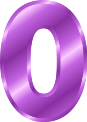 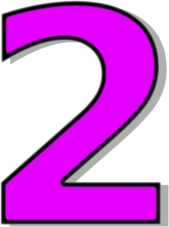 Les chiffres de 1 à 10
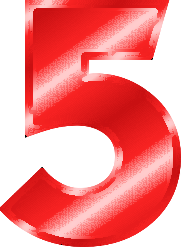 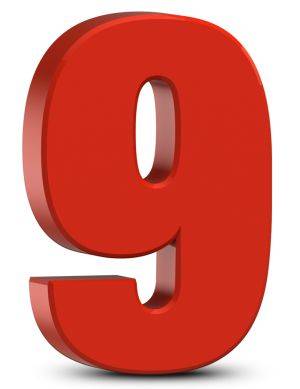 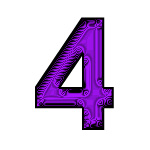 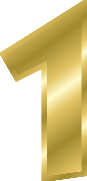 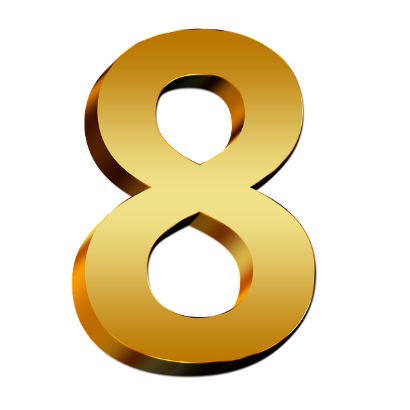 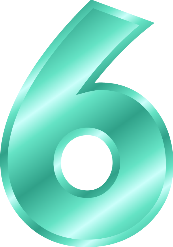 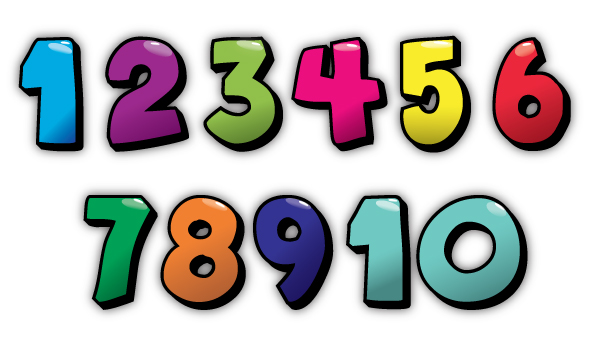 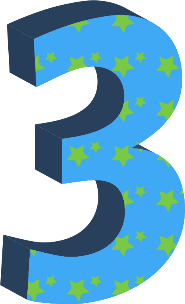 Lesson 1
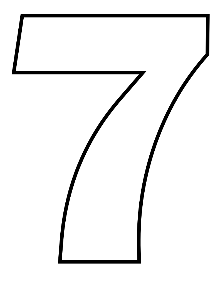 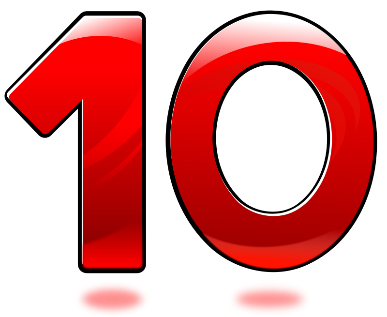 orange
Un 1
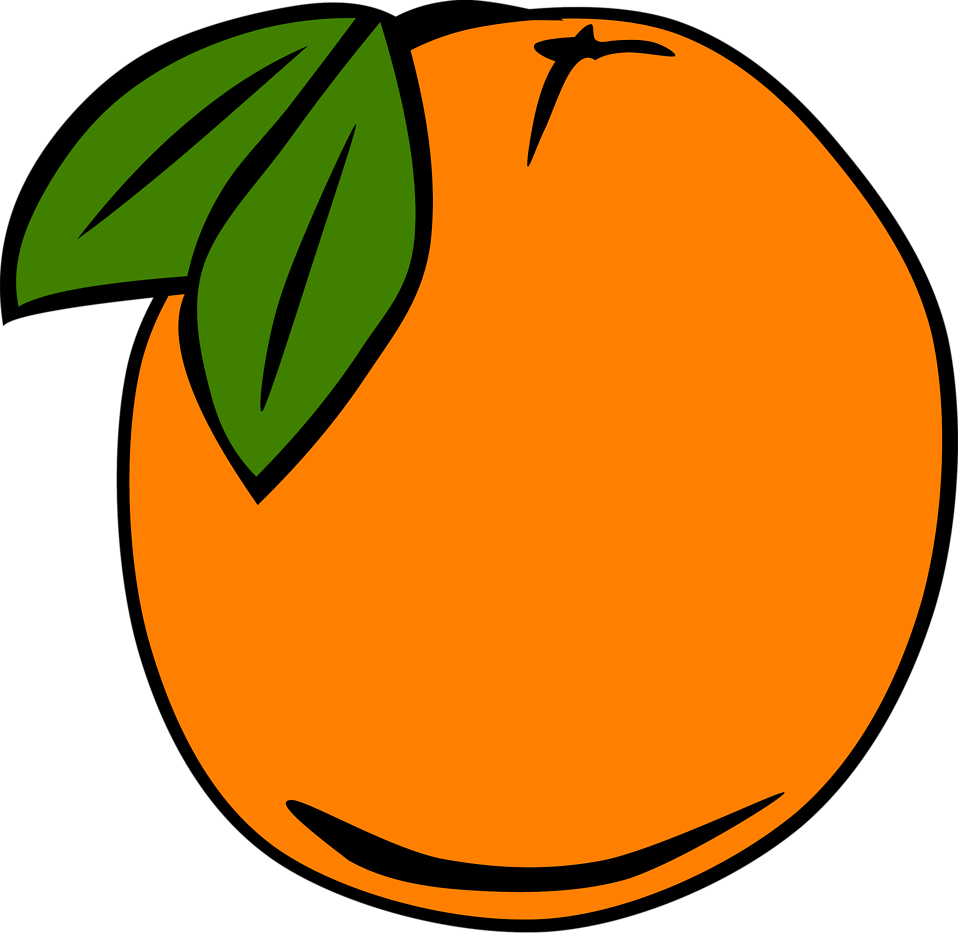 deux
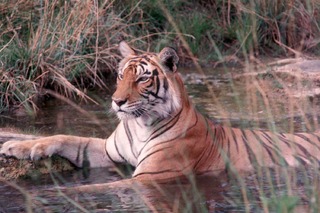 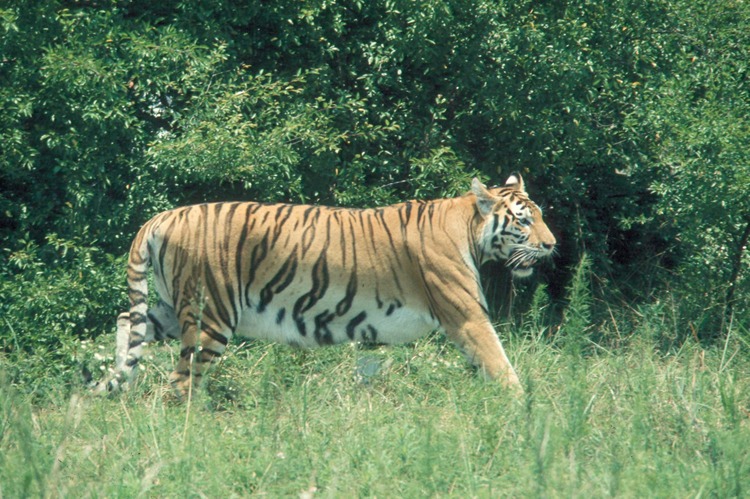 trois
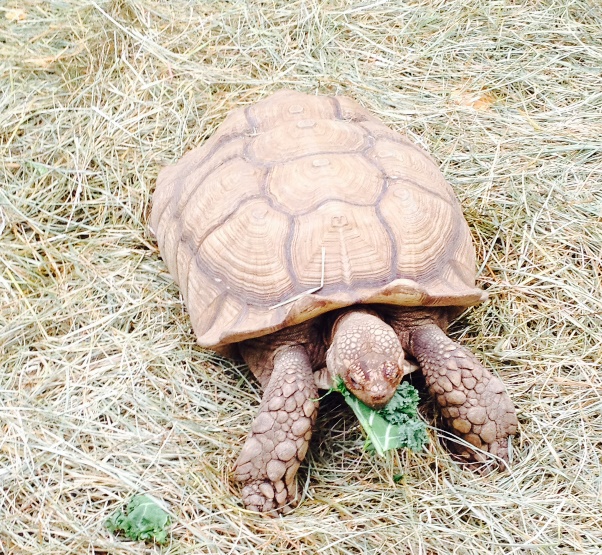 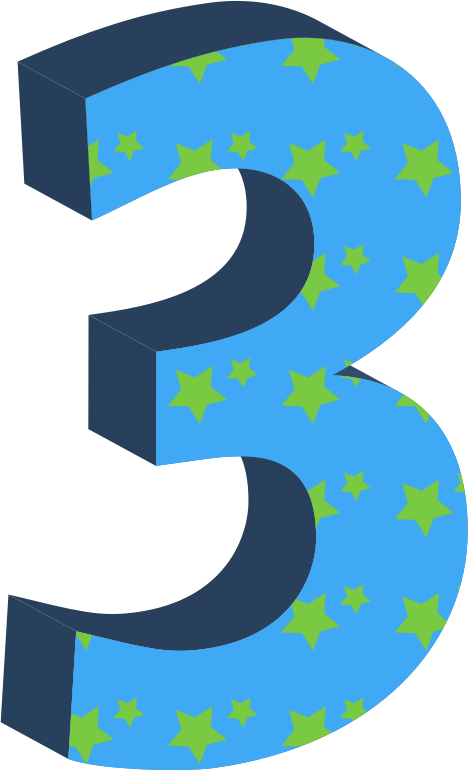 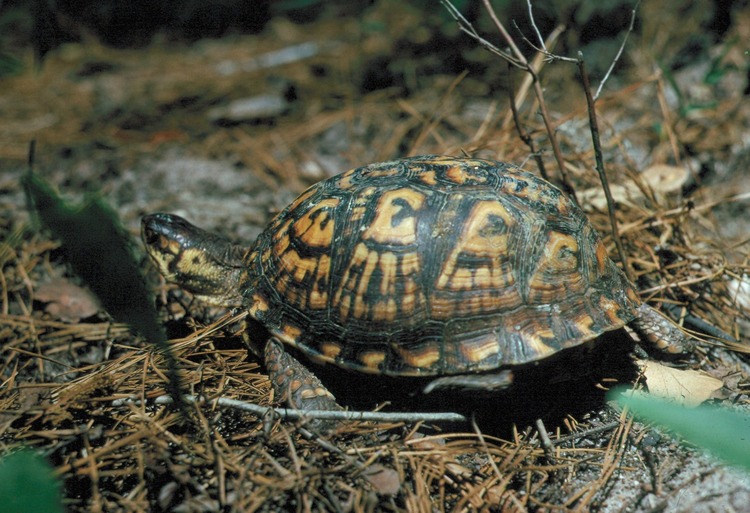 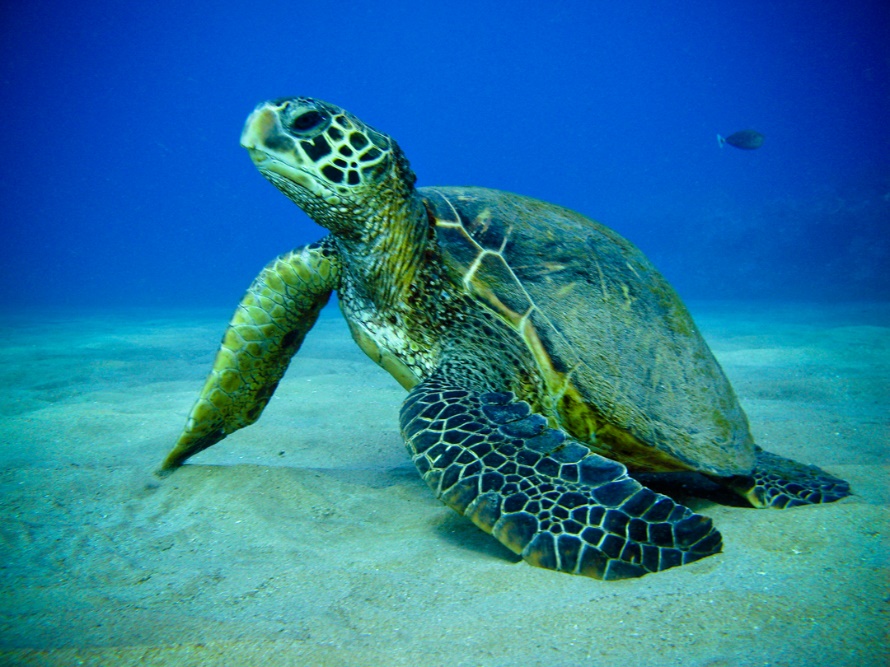 quatre
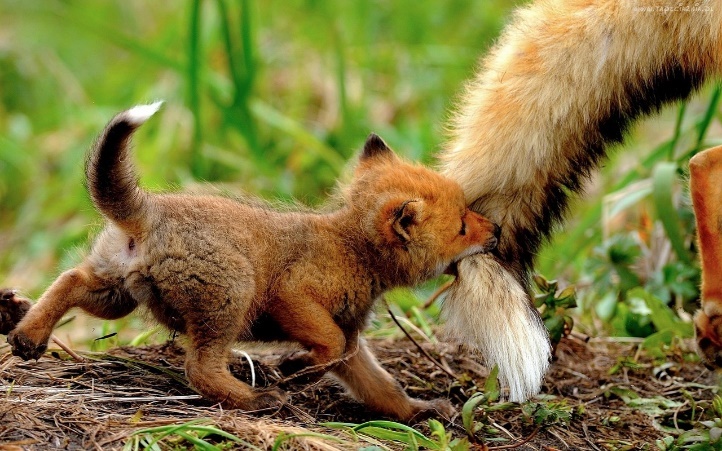 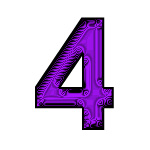 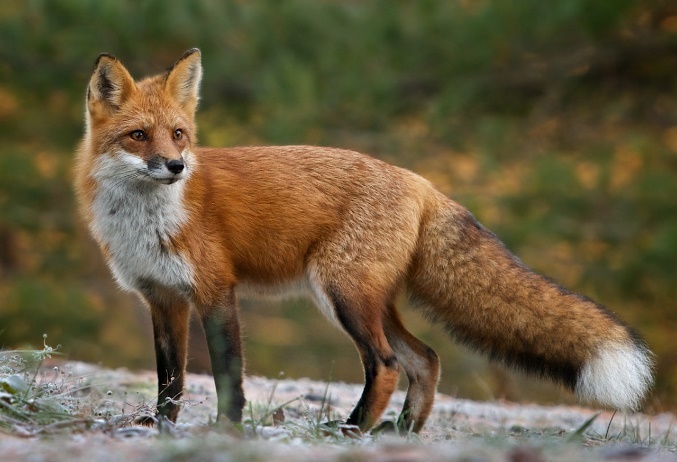 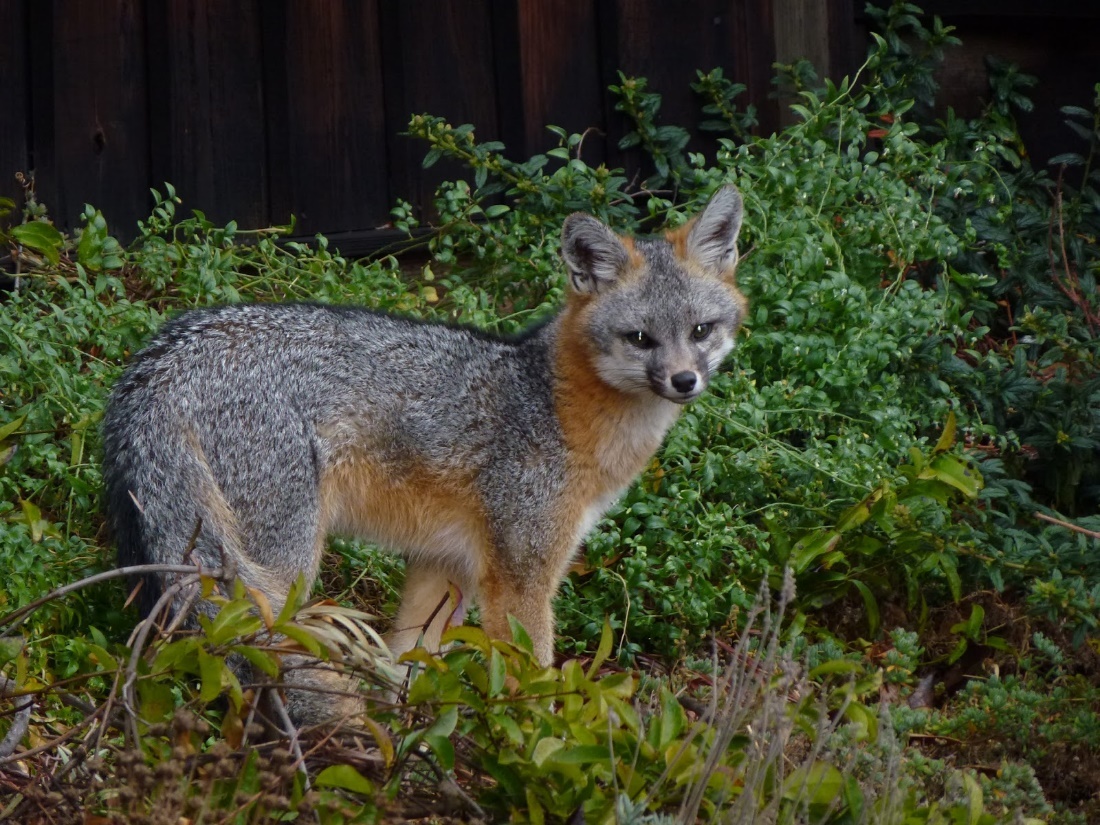 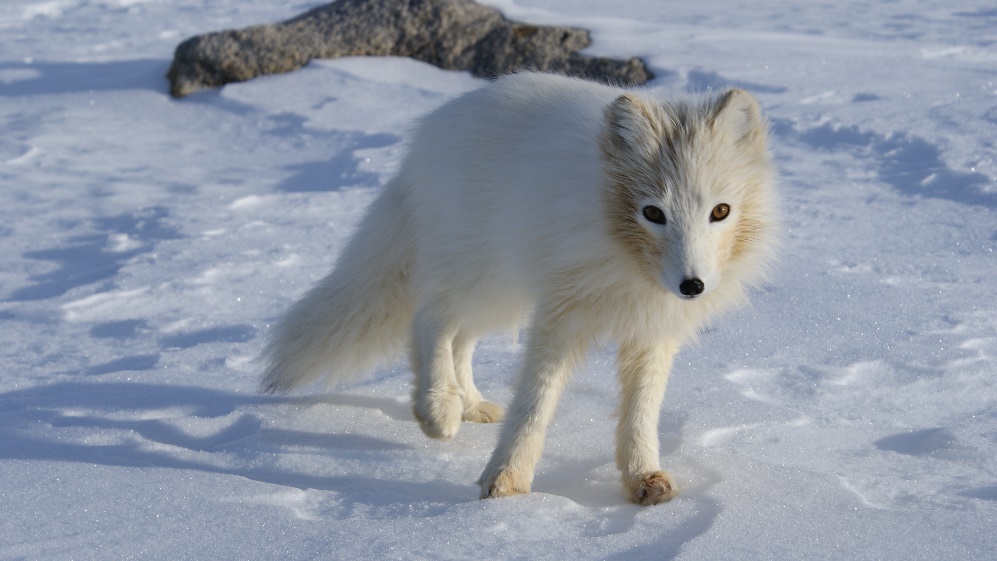 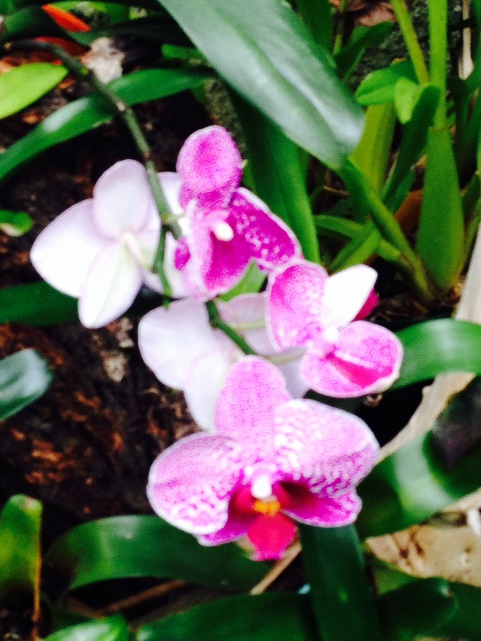 cinq
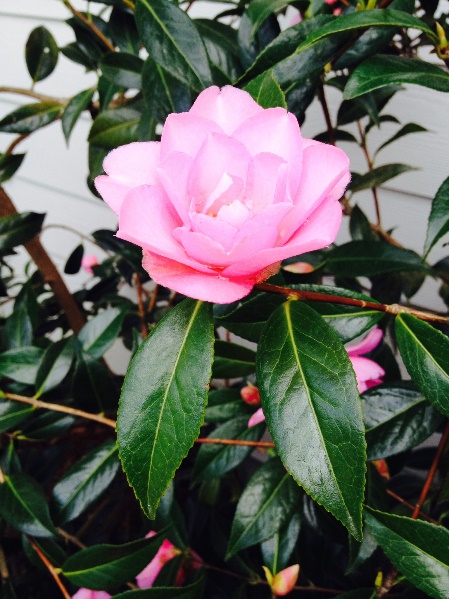 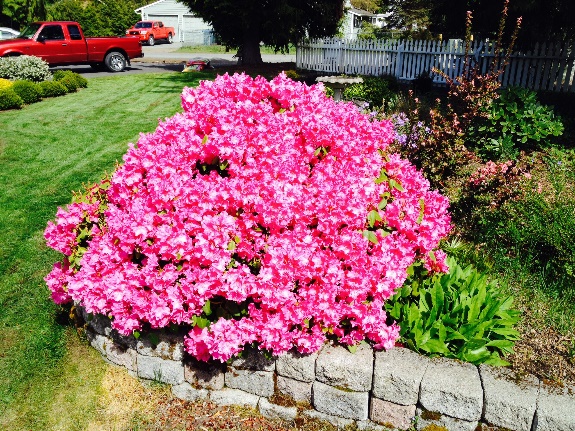 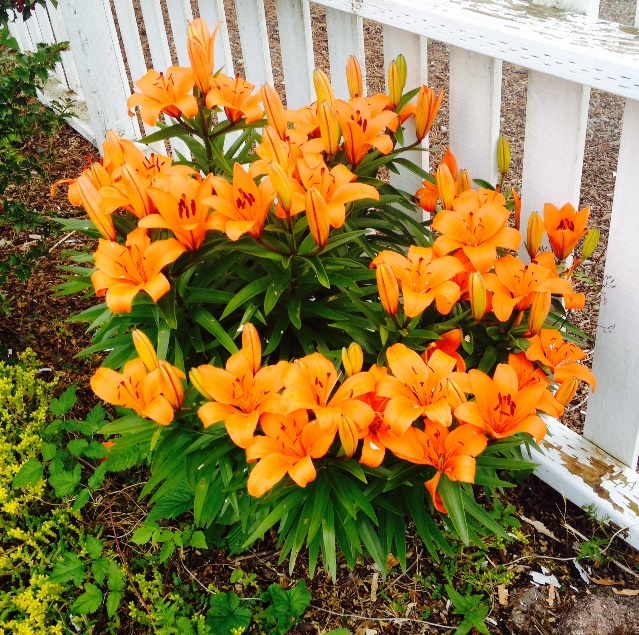 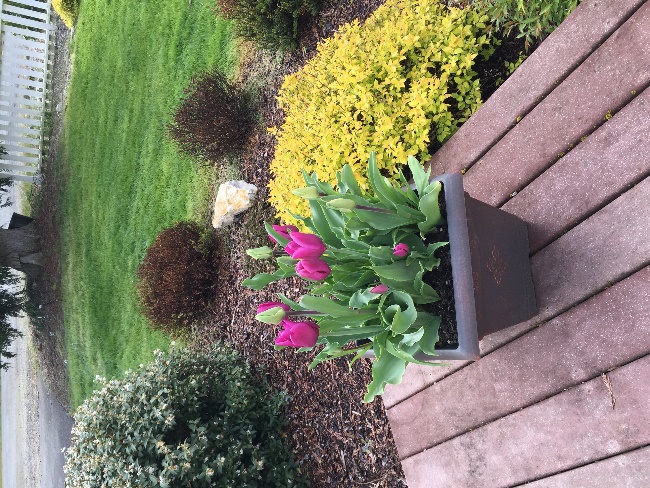 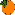 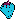 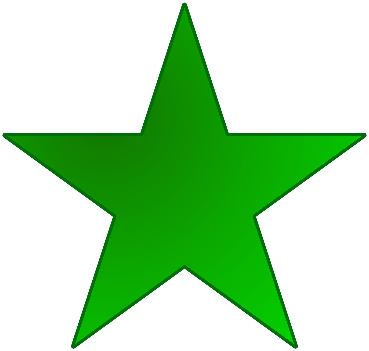 six
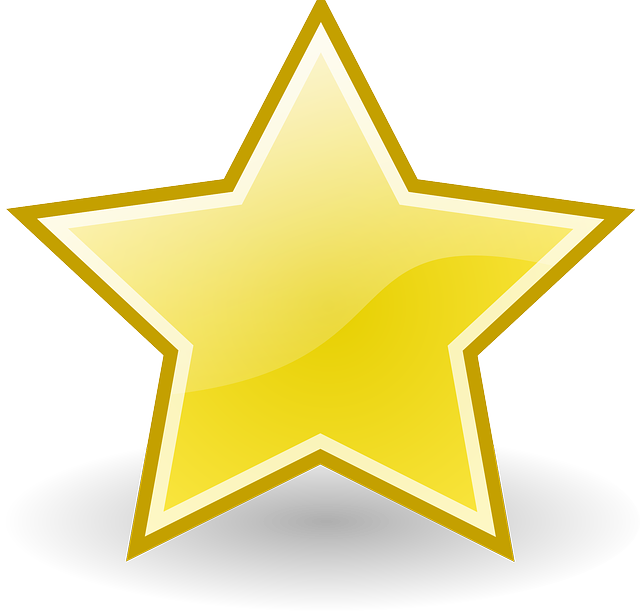 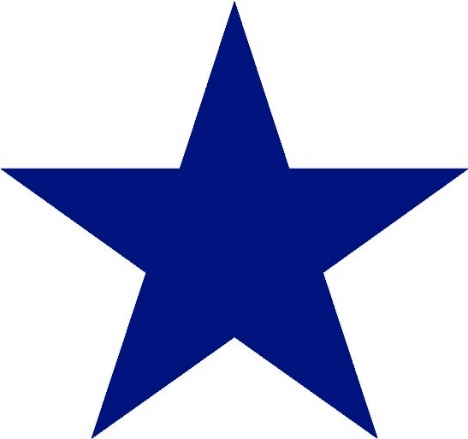 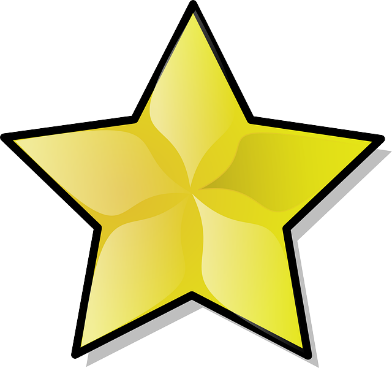 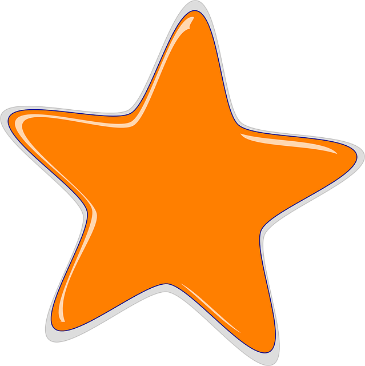 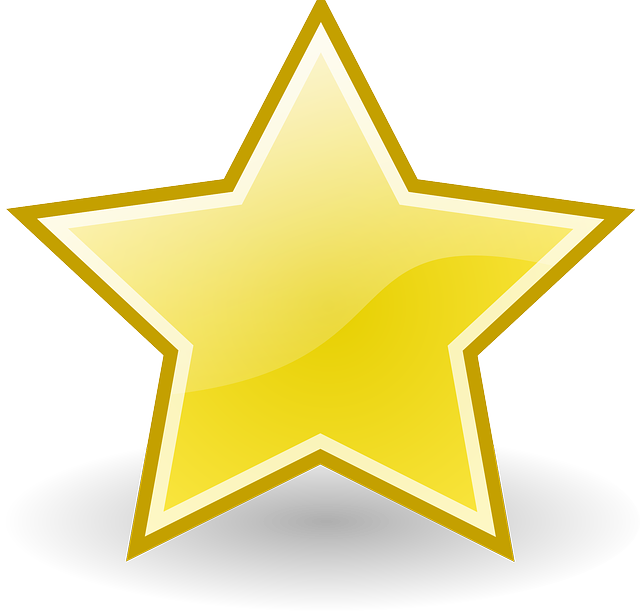 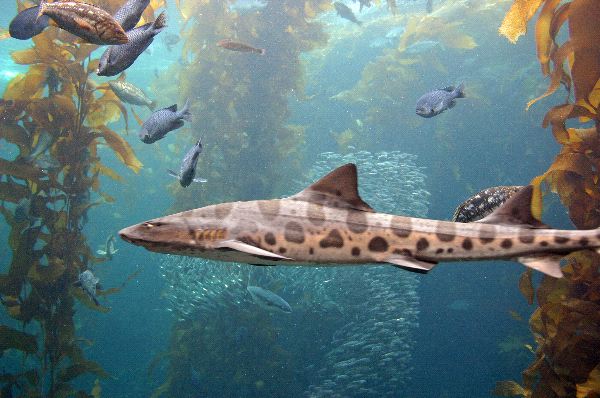 sept
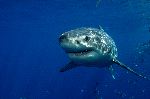 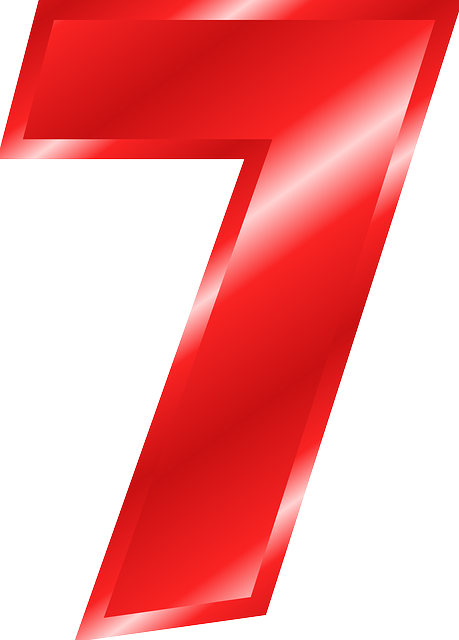 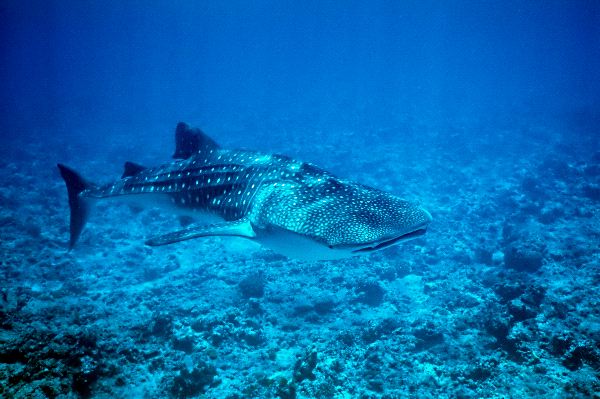 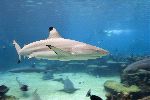 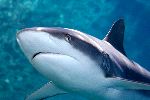 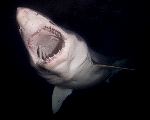 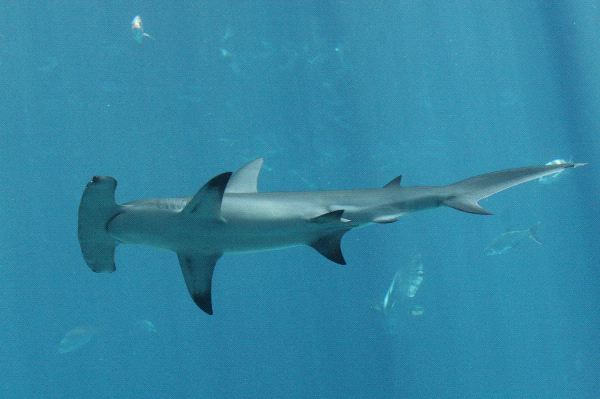 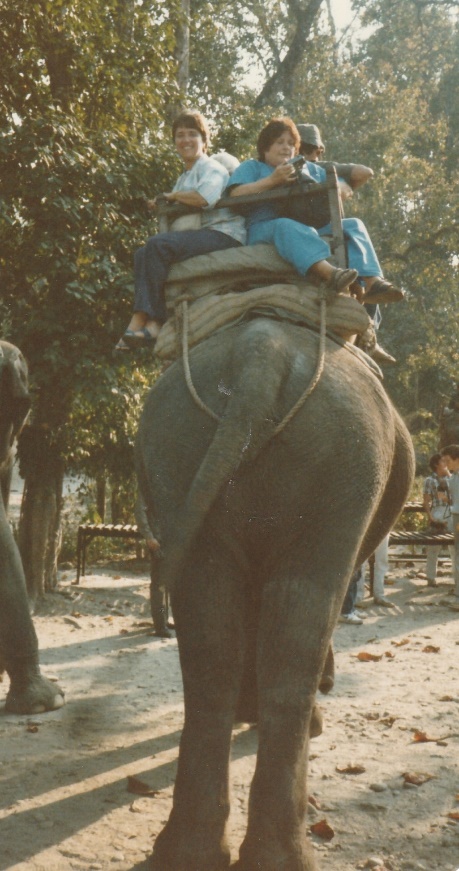 Huit
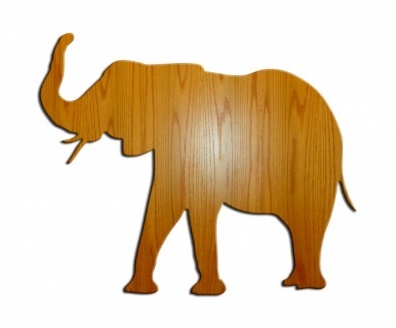 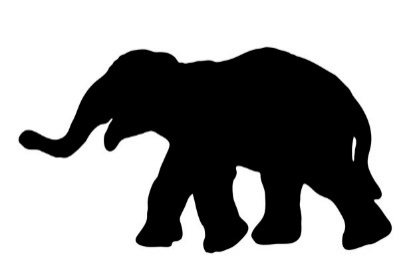 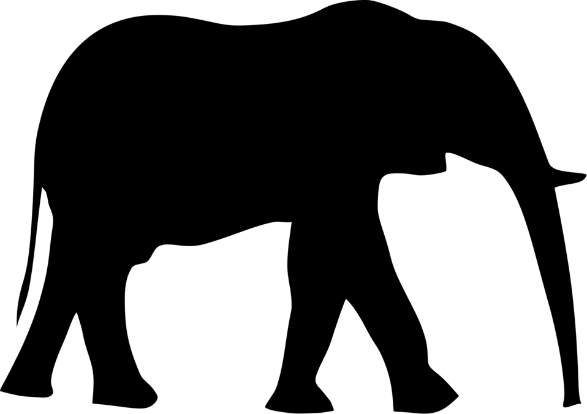 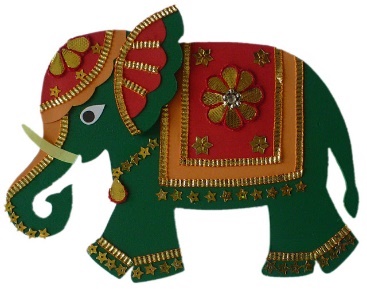 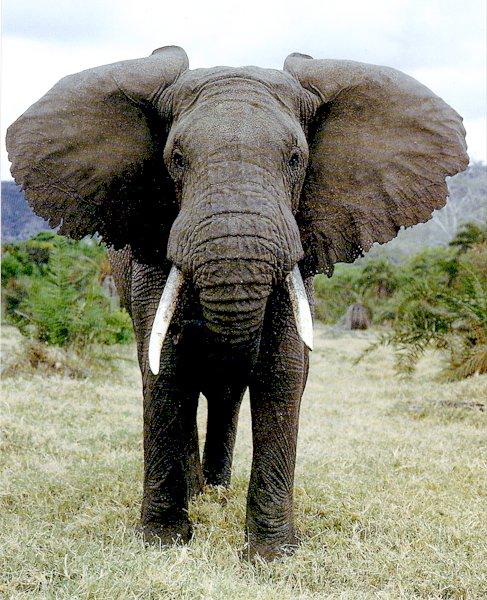 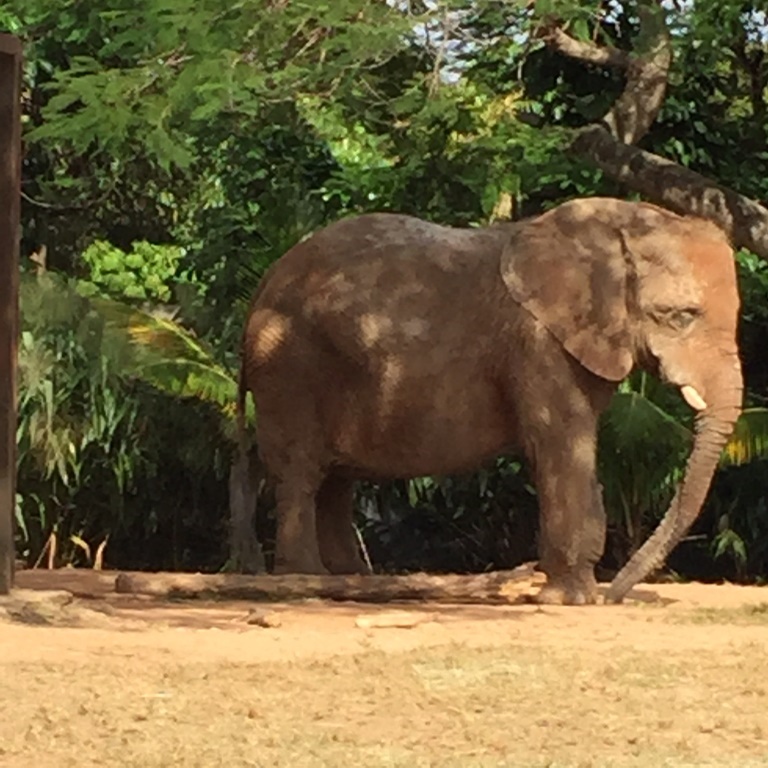 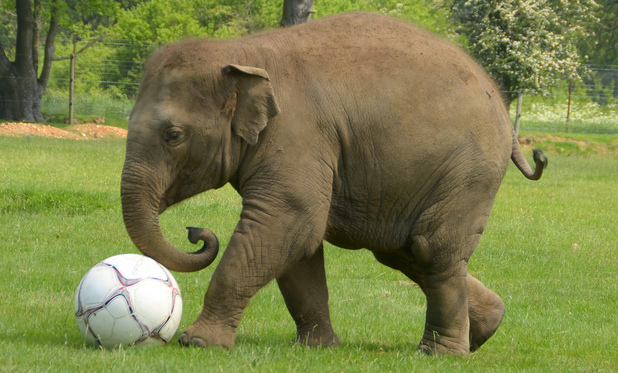 Neuf 9
Dix